11.00 – 11:20 Råd och riktlinjer för att bygga nytt på landsbygden
Kulturvärden som resurs – att bygga och bo på landsbygden
Karin Hermans planhandläggare Länsstyrelsen Västernorrland
2021-03-26
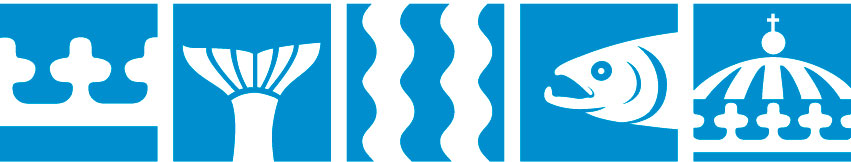 [Speaker Notes: Jag ska prata om med råd och riktlinjer för att bygga nytt på landsbygden]
Fråga:I vilken grad anpassar vi i länet, ny bebyggelse och bevarar kulturvärden i landskapet?
Bildkälla: Sydsvenskan
[Speaker Notes: Finns det ett behov av arkitekturstrategier som ger råd och riktlinjer för att bygga nytt på landsbygden i Västernorrlands län? Vilka behov ser ni?]
Den kommunala verktygslådan för Plan- och bygglagen samt Miljöbalken
[Speaker Notes: Jag tänkte kort presentera den kommunala verktygslådan där dessa frågorna kan konkretiseras.]
Den kommunala verktygslådan för Plan- och bygglagen samt Miljöbalken
[Speaker Notes: Kommuner har ett viktigt ansvar för hur våra livsmiljöer utformas och gestaltas och sätter kraven som inte är byggnadstekniska såsom krav på konstruktioner, minimimått. Men var det byggs, volymer, samband med natur och infrastruktur och sambanden människor emellan som byggnadskulturen stödjer, det levererar kommunernas planering och handläggning av bygglov.]
Den kommunala verktygslådan för Plan- och bygglagen samt Miljöbalken
Tematiskt tillägg:Kulturmiljöplan
[Speaker Notes: PDet är av stor vikt för skyddet av särskilt värdefulla byggnader och områden enligt 8 kap. 13 § PBL att dessa i största möjliga mån pekas ut på en karta. Denna karta blir ofta det redskap som används i praktiken för att handläggare, företag och privatpersoner ska känna till vad som skyddas av bestämmelsen, eftersom de flesta saknar kompetens för att själva kunna göra denna bedömning. Detta görs också till stor del i ett  kulturmiljöplan. Det blir mycket viktigt eftersom det utöver det som regleras i paragrafen även påverkar lovplikten för vissa åtgärder. Det är samtidigt viktigt att det framgår att även andra byggnader eller områden som inte visas på kartan kan omfattas av bestämmelsen.]
Den kommunala verktygslådan för Plan- och bygglagen samt Miljöbalken
[Speaker Notes: Ett bra sätt att skydda särskilt kulturhistoriskt värdefulla områden och byggnader, men även andra värdefulla områden, är att införa områdesbestämmelser. Detta är troligtvis det mest effektiva skyddet i förhållande till insatsen för att bevara ett områdes karaktär, och ger bra vägledning för både handläggare och fastighetsägare inom området.]
Den kommunala verktygslådan för Plan- och bygglagen samt Miljöbalken
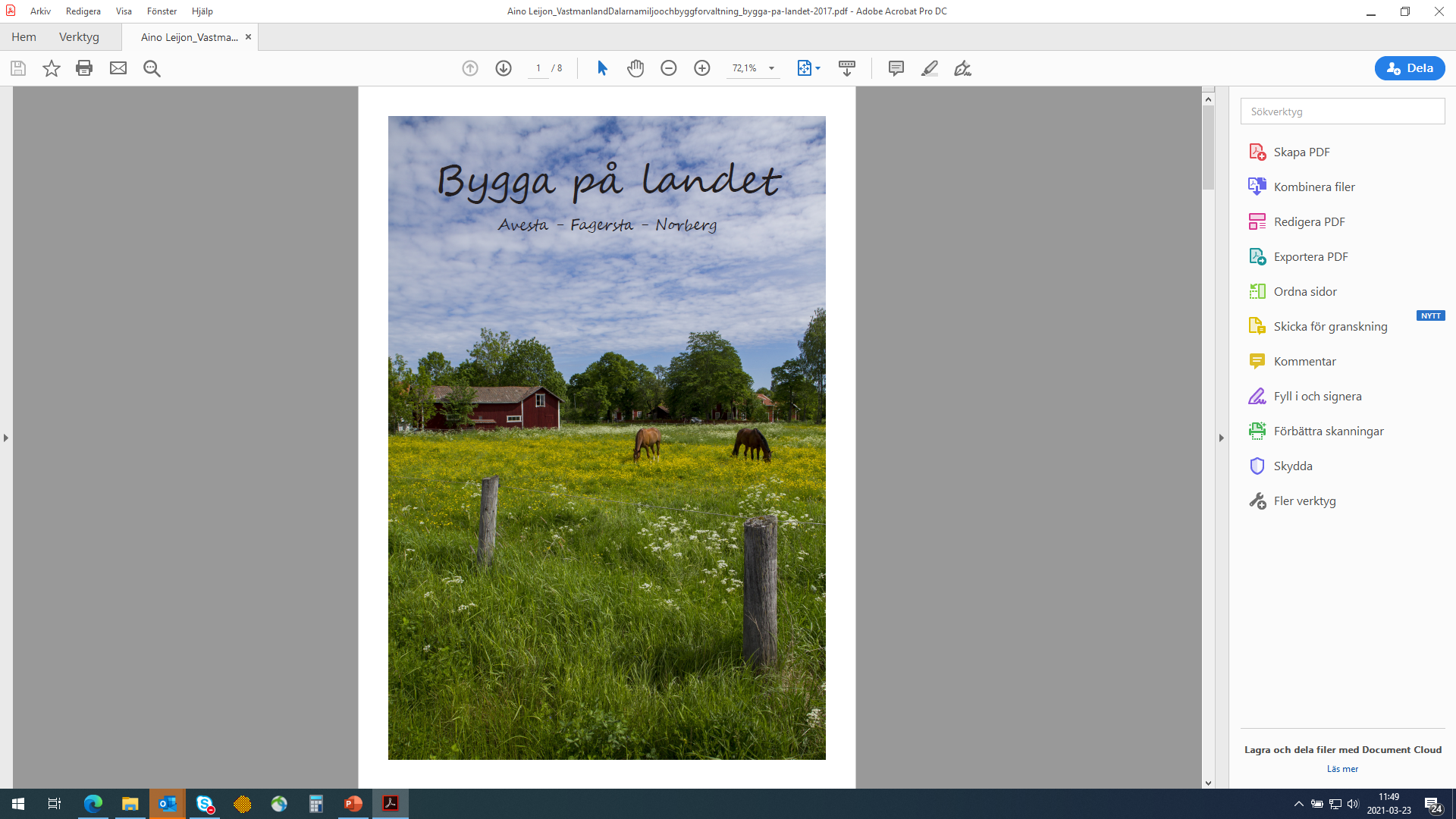 [Speaker Notes: Ett annat grepp är att ta fram en arkitekturstrategi för landsbygden som beskriver hur nybyggnation och ombyggnation bör gestaltas för att passa in i det omgivande landskapet.]
Boverket
Vägledning om arkitekturstrategier
November 2020

Gestaltad livsmiljö & PBL
Hjälp till att uppfylla allmänna intressen och krav på byggnadsverk
(Kap 2 och 8 PBL)

Exempelsamling:Arkitekturstrategiskt arbete att
inspireras av
[Speaker Notes: Boverket har som nationell myndighet fått i uppdrag att leda arbetet framåt och håller ihop flera delar av genomförande bland annat Rådet för hållbara städer, olika forsknings utlysningar via FORMA Vinnova.
Boverket har även nyligen blivit klar med en vägledning för kommuner och fyllt sin hemsida med en massa matnyttigt: bla beskriver kopplingarna mellan målen för gestaltad livsmiljö och Plan- och bygglagens krav som ska uppfyllas.Man har även samlat ihop exempel på arkitekturstrategier av olika slag.]
Nationell arkitekturstrategi
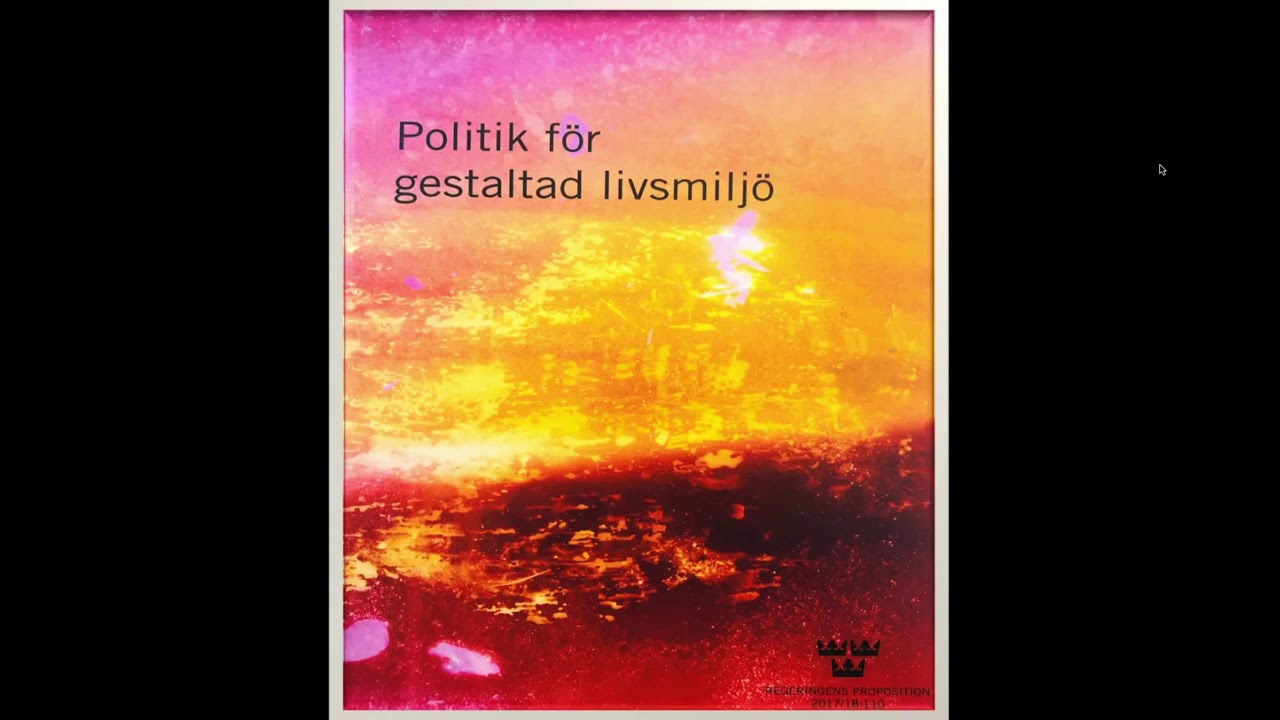 [Speaker Notes: I februari 2018 lämnade regeringen en proposition till riksdagen med benämningen Politik för gestaltad livsmiljö. Den nya politiken höja och stimulera arkitekturens status i samhället och i synnerhet i den offentliga sektorn.
 
Propositionen utgör en nationell arkitekturpolicy där ansvarsfördelningen för gestaltningen förtydligas. Man kan säga att det är en hjälp för att utveckla det som är innebörden av Plan- och bygglagen. Innebörden är att när vi bygger måste vi/ samhället, ha högre ambitioner, om vi ska nå ett hållbart samhälle.]
Länsstyrelsen
Lyfta målen och verktygen i handläggning av ärenden med kommunala planer och i olika möten 

Återrapportera 2020 och 2021, hur arbetet med gestaltad livsmiljö bedrivs och vilka utvecklingsmöjligheter som finns.
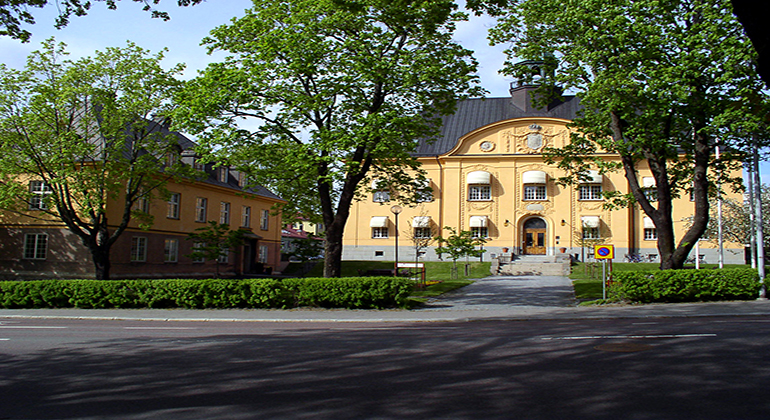 [Speaker Notes: Länsstyrelsens roll är att vi jobbar med mål för en gestaltad livsmiljö i handläggningen av ärenden och i möten såsom detta
Under 2020 har vi och förinnevarande år, ska vi, rapportera till regeringen hur arbetet bedrivs inom detta område och vilka utvecklingsmöjligheter som finns.]
Kommunala arkitekturstrategier
Rapport 2018: Arkitekturpolicys

Hälften av landets kommuner uppgav att de har, har pågående arbete eller anser påbörja ett arbete
[Speaker Notes: Det senaste decenniet har dock arkitekturfrågorna sett ett uppsving, inte minst på kommunal nivå, och flertalet kommuner har på olika vis börjat arbeta med arkitektur och gestaltning alltmer frekvent. Policyer, riktlinjer, strategier, handlingsprogram och andra typer av dokument som behandlar arkitektur har upprättats runt om i landet.  

Utblick i landet och tillbakablick till 2018. För tre år sedan uppgav lite mer än hälften av landets kommuner att de hade arkitekturstrategier eller pågående arbete alt skulle påbörja ett arbete.]
Kommunala arkitekturstrategier
Rapport 2018: Arkitekturpolicys
Definition:…” ett framåtsyftande och övergripande dokument som uttrycker kommunens långsiktiga strategi med riktlinjer och konkretioner för arkitekturen och den byggda miljön i kommunen, antingen kopplat till översiktsplanen eller i form av kommunal handlingsplan. ”
[Speaker Notes: Definitionen var att en kommun inte skriva” ska ha höga krav på arkitekturen” utan måste vara mer konkret hur detta ska ske rent praktiskt genom att beskriva arbetsprocesser för detta eller gå in på konkreta exempel på egenskaper på bebyggelse i form av: Volymer, färg, material etc]
Kommunala arkitekturstrategier
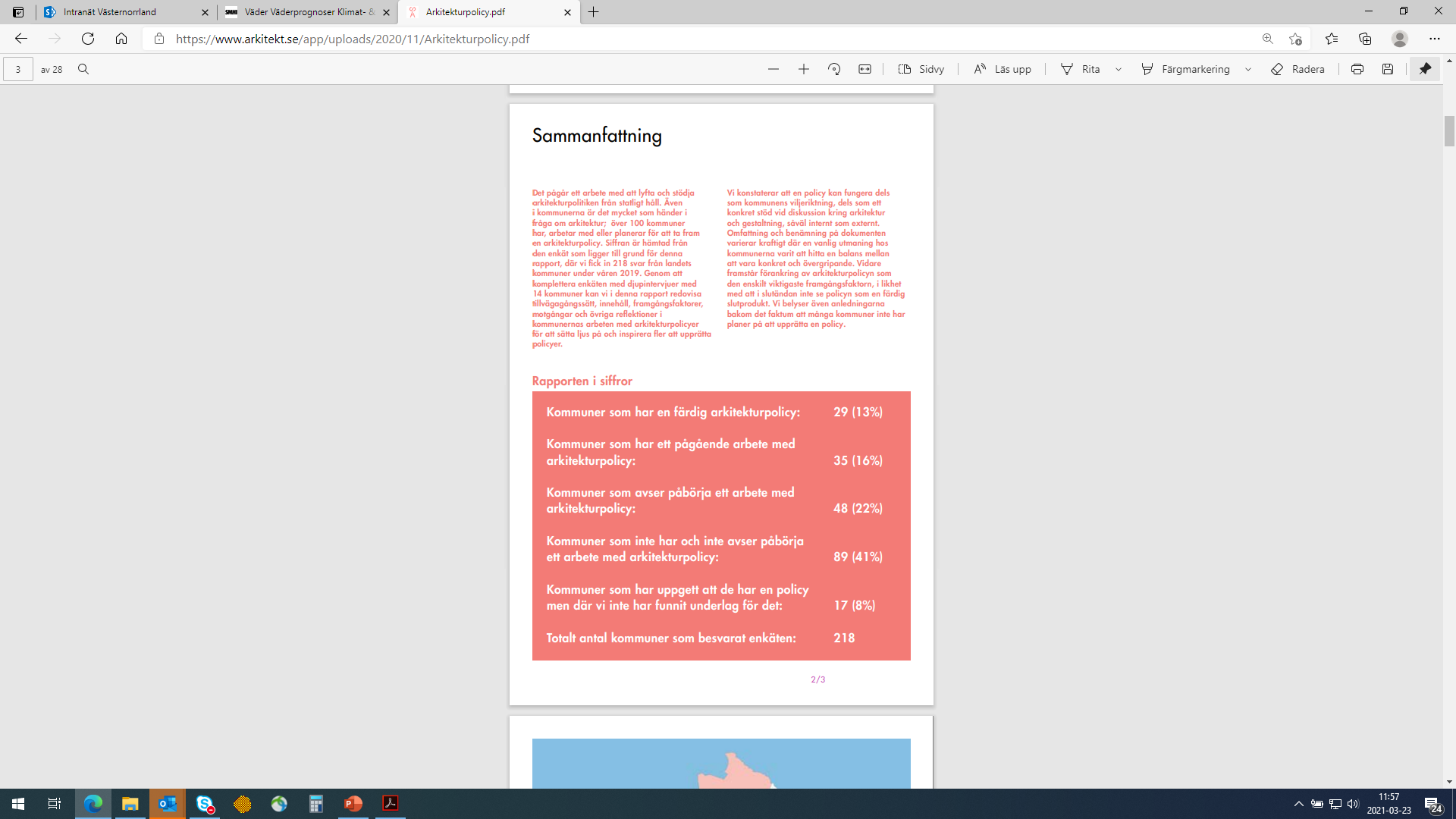 Örnsköldsvik kommun
Härnösand kommun
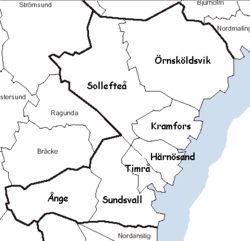 Sollefteå kommun
Timrå kommun, Sundsvall kommun
Länk: Arkitekturpolicy.pdf
[Speaker Notes: Så här såg läget ut i länet enligt rapportens definition på arkitekturstrategi: Arbete pågår; Örnsköldsvik och Härnösands kommuner. Sollefteå avsåg ej att påbörja ett sådant arbete. Timrå och Sundsvall uppgav att de har policys men man har inte funnit underlag för det. Ånge och Kramfors hade inte besvarat enkäten.]
Kommunala arkitekturstrategier
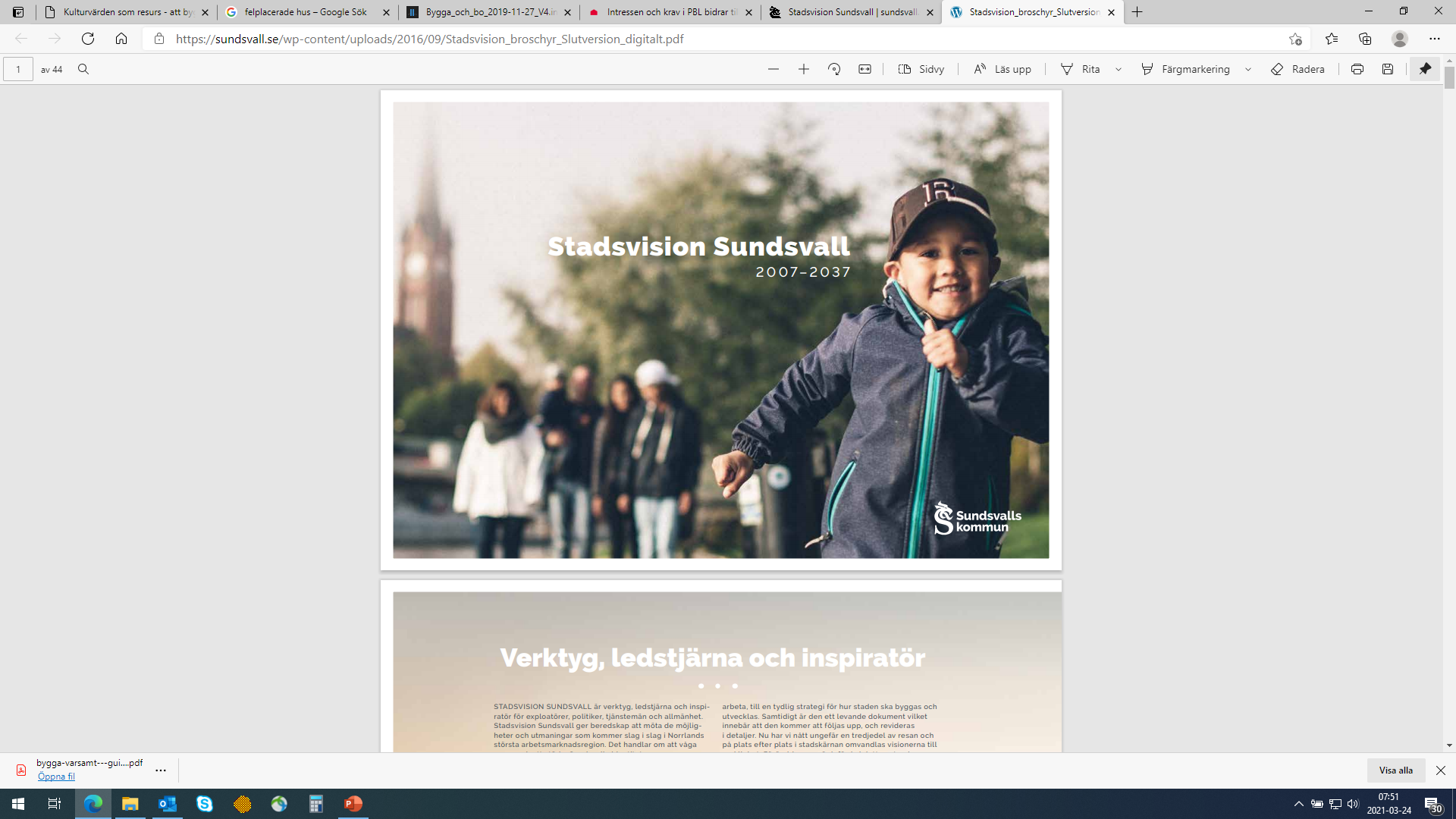 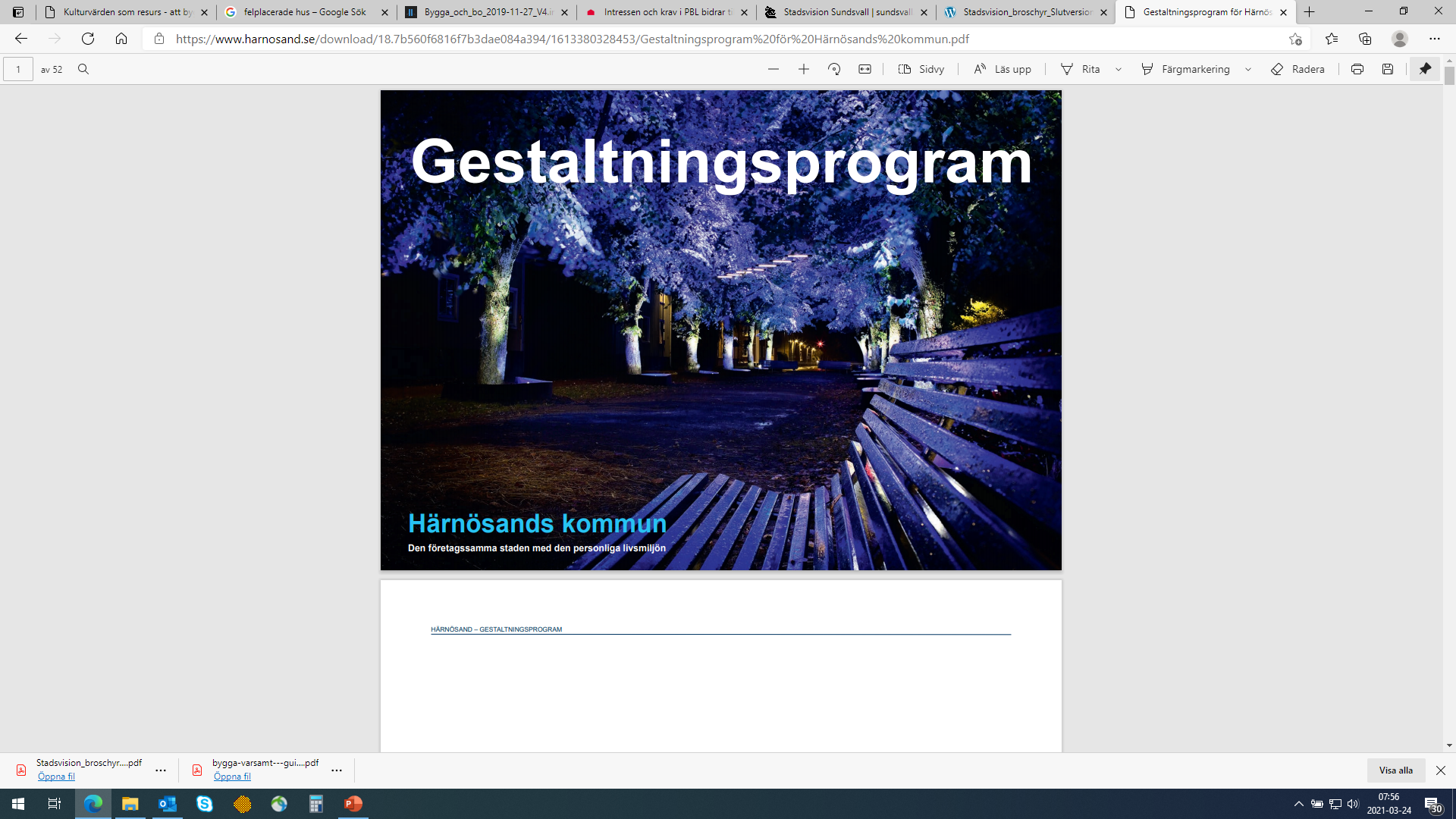 Stadsvision Sundsvall politiskt antagen 2016 
som vägledning
Gestaltningsprogram Härnösands tätort2019, ej antagen ännu, vägledning
[Speaker Notes: Båda är vägledande dokument som ska underlätta för aktörer från fastighetsutvecklare till handläggning av detaljplaner och bygglov.]
Arkitekturstrategier för landsbygden
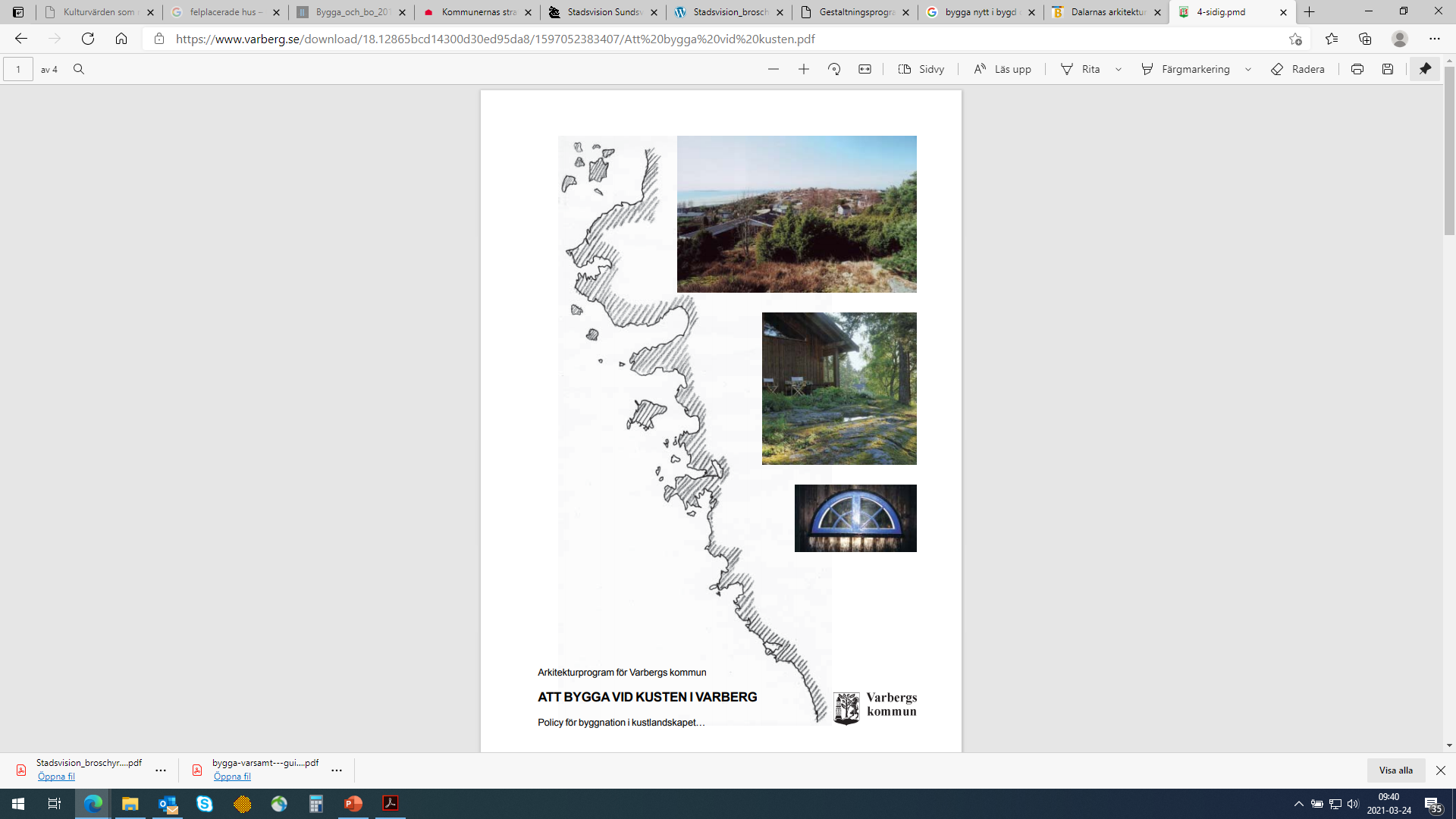 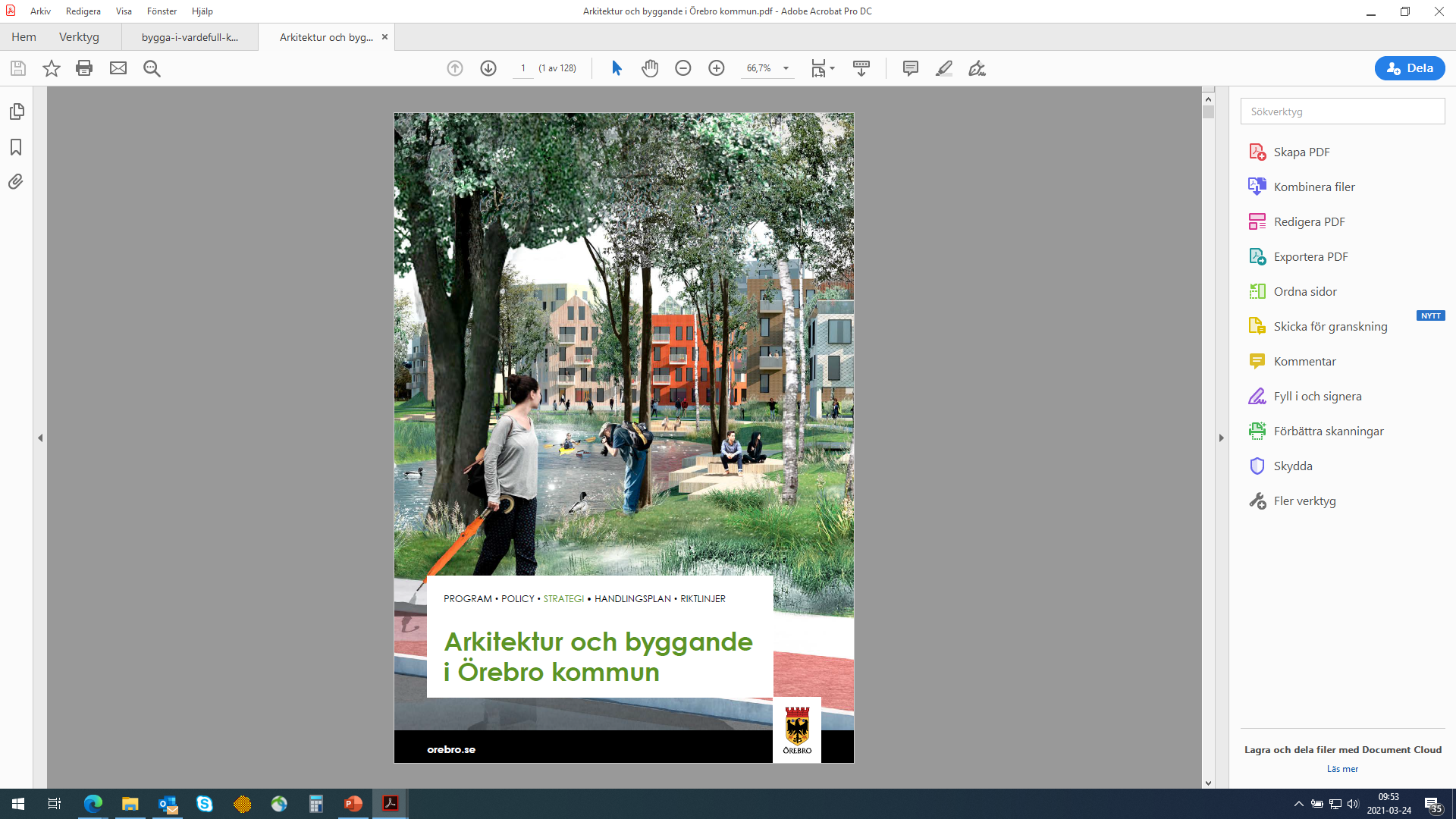 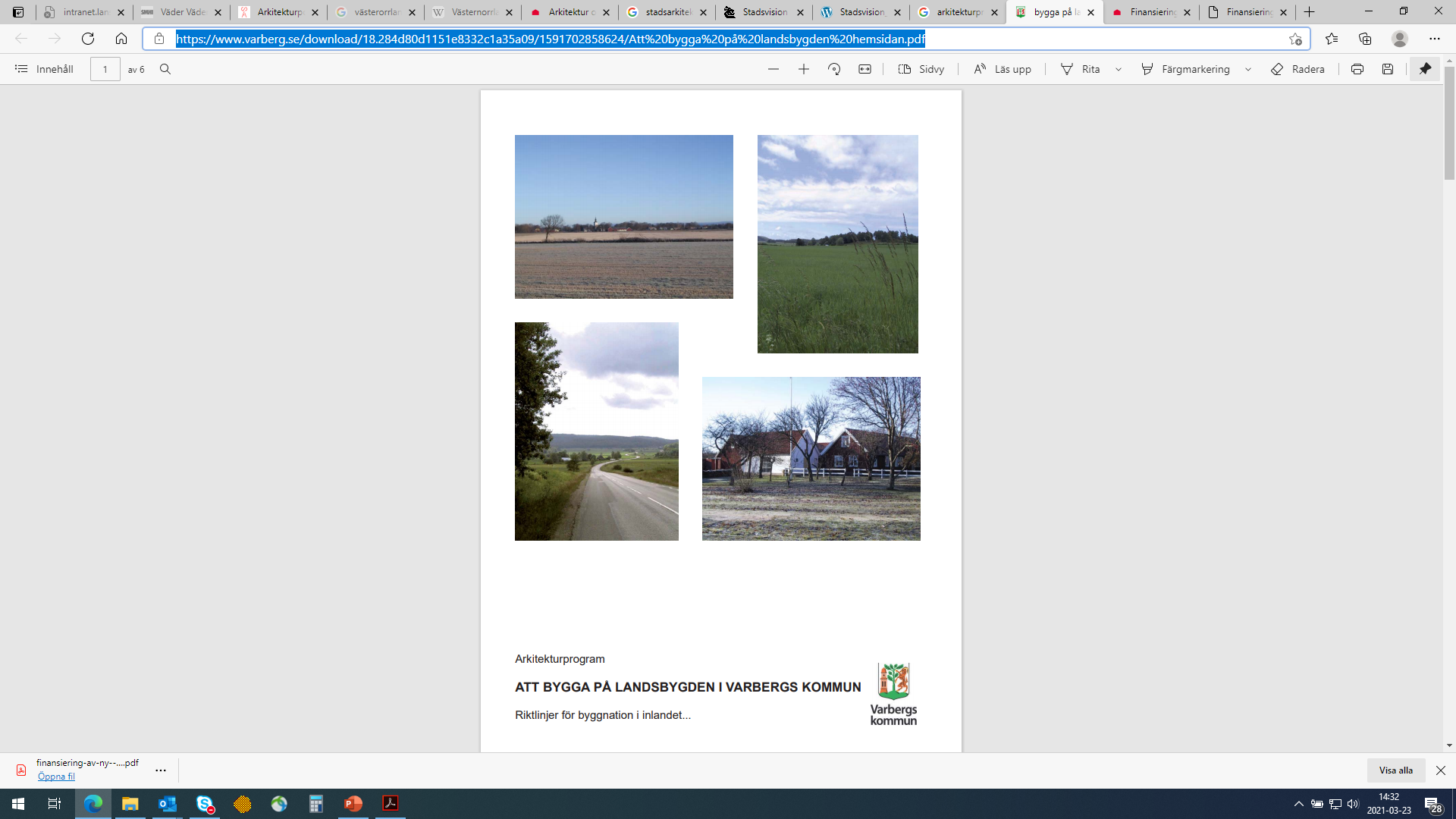 Örebro kommun:Arkitektur och byggande i Örebro kommun
Varberg kommun:Att bygga på landsbygdenAtt bygga vid kusten
Laholm kommun:Arkitekturprogram 
Landsbygd
[Speaker Notes: Ett stort behov har flera kommuner sett av att formulera arkitekturstrategier för landsbygden, ge råd i tidiga skeden, innan förhandsbesked åt privatpersoner. Andra dokument exemplet från Örebro diskuterar landsbygden på en helt annan skala. Strategin ”Arkitektur och byggande i Örebro kommun” är en konkretisering av kommunens översiktsplan med arkitektur och byggande i fokus. 

Örebro är en expansiv kommun som vill möjliggöra nya mindre orter på landsbygden och beskriver detta samt förhållningssättet på andra platser.]
Arkitekturstrategi: Avesta, Fagersta och Norberg
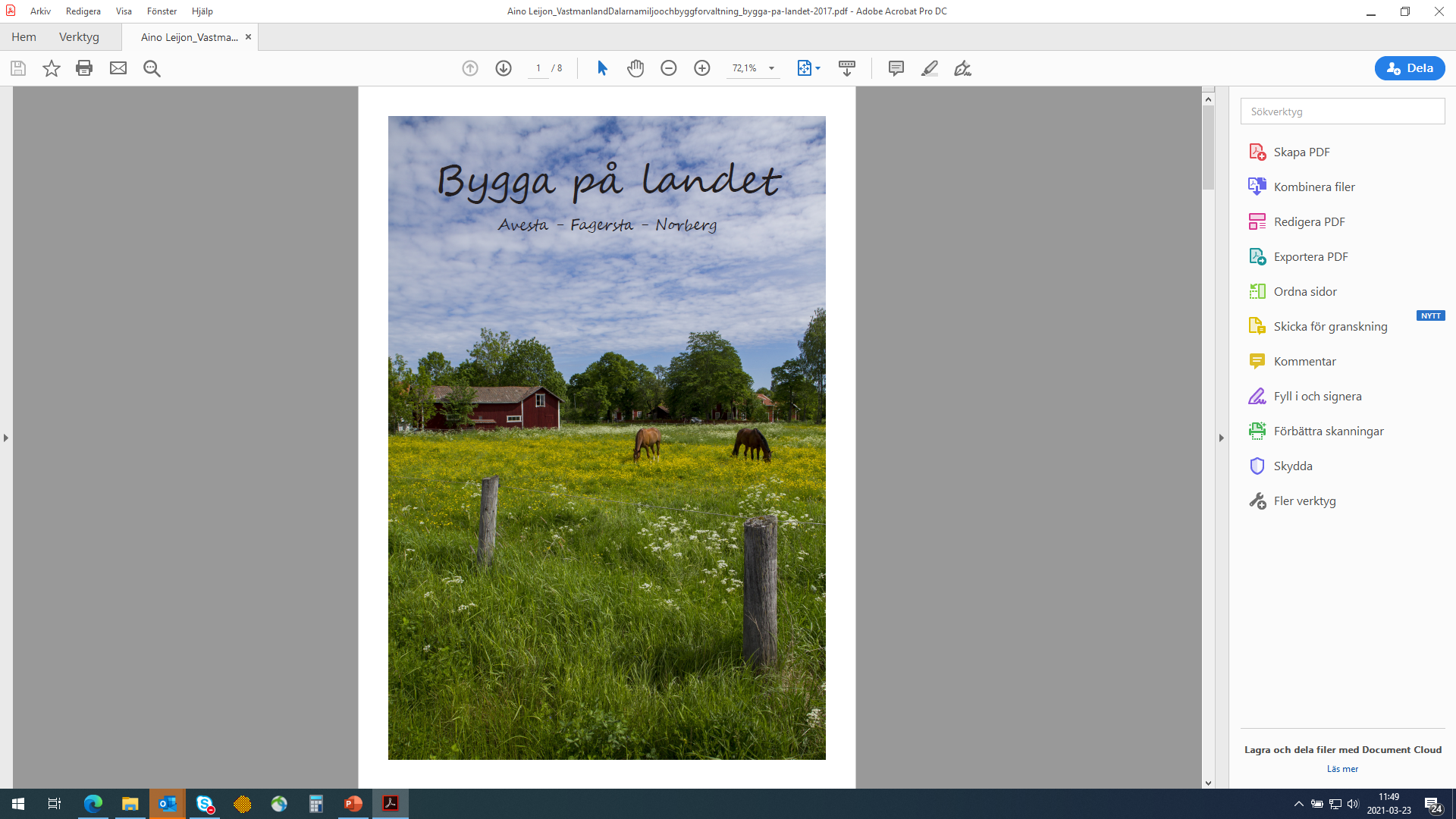 Kommunfakta:Kommunerna Avesta, Fagersta och Norberg har tillsammans 42 259 invånare

Gemensam förvaltning och nämnd för miljö- plan och byggfrågor.
[Speaker Notes: Den allra minsta arkitekturstrategin är den på 8 sidor från kommunerna Avesta, Norberg och Fagersta. Den framhålls i sin enkelhet av just Boverket som ett exempel på hur små kommuner kan jobba med gestaltningsfrågorna.Där är arbetet med miljö-, plan- och byggfrågor samordnat i den gemensamma Västmanland-Dalarna miljö- och byggförvaltning och man har även en gemensam nämnd för de tre kommunerna. Skriften "Bygga på landet" är beslutad av den gemensamma miljö- och byggnadsnämnden och riktar sig till invånare i kommunerna som planerar att bygga nytt eller bygga om.]
Arkitekturstrategi: Avesta, Fagersta och Norberg
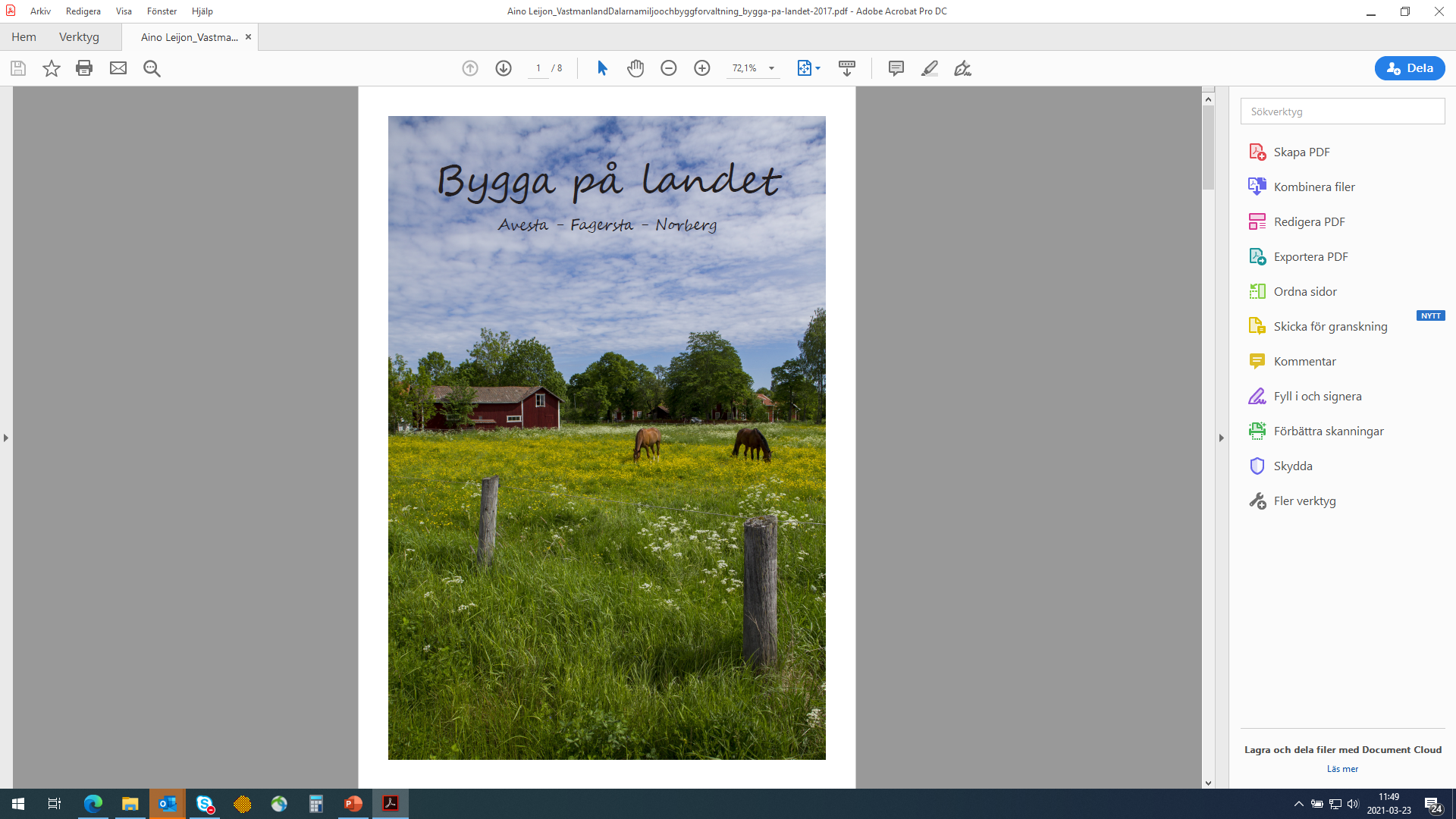 Syfte 1. Konkretisera ÖP 2007:

”Utgångspunkten vid bedömning av tillskott och förändringar ska vara att åtgärderna ska tillföra helhetsbilden positiva värden.”
[Speaker Notes: Översiktsplanens luddiga skrivning behövde konkretiseras]
Arkitekturstrategi: Avesta, Fagersta och Norberg
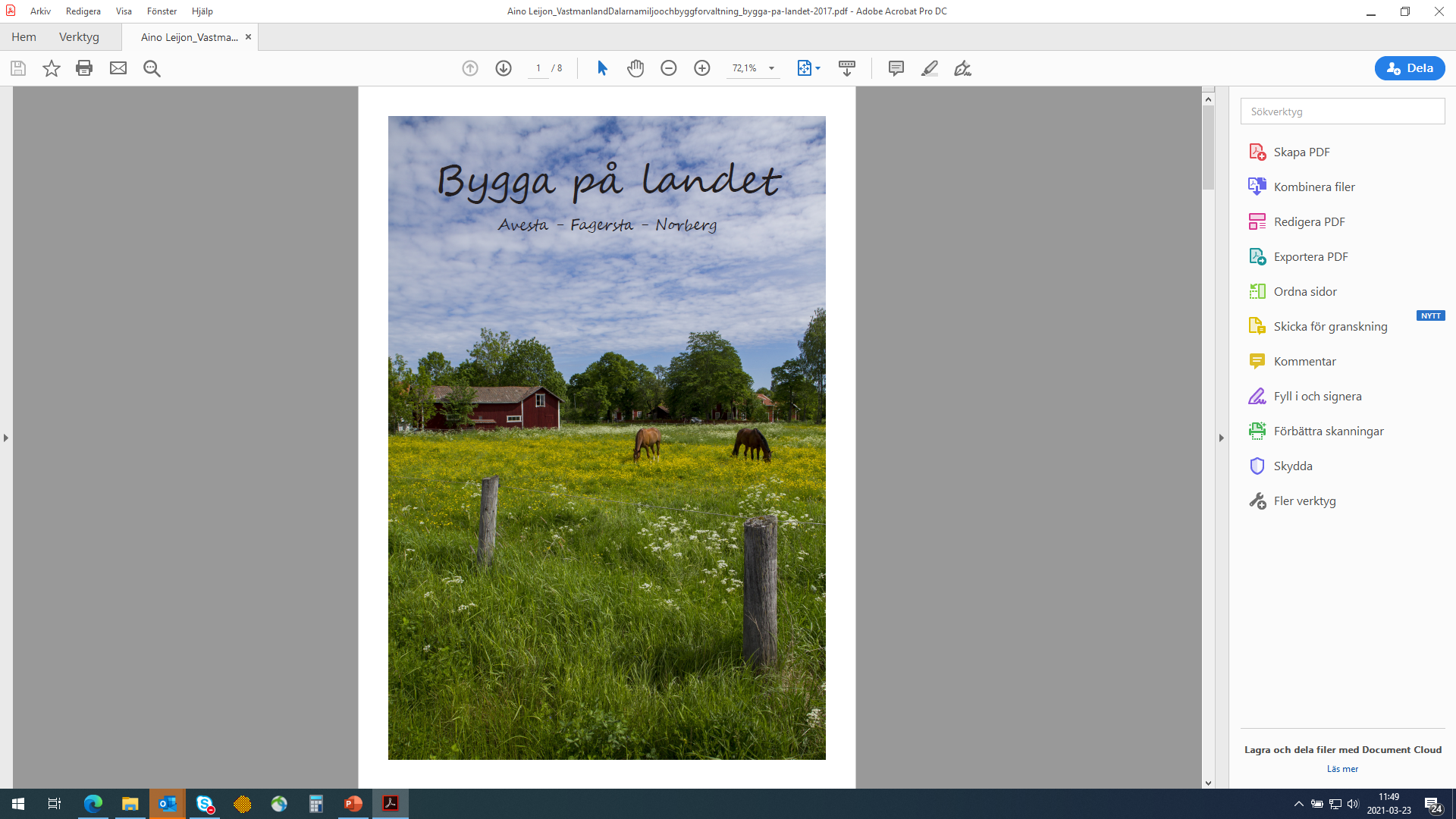 Syfte 2. Stöd vid bygglovhandläggning

Äldre kulturmiljöprogram har fokus att beskriva befintlig bebyggelse
Beskriva hur om hur man kan utforma ny-, till- och ombyggnationer så att de harmoniserar med karaktären i landskapet och ansluter till den form och placering som den befintliga bebyggelsen har
[Speaker Notes: Flera av byarna i kommunerna har bedömts ha högt kulturhistoriskt värde och ett flertal är även klassade som riksintresse för kulturmiljövården. För vissa av områdena finns äldre kulturmiljöprogram men dessa fokuserar främst på att beskriva bebyggelsens värden. 

Dessa beskrivningar kan vara svåra att använda i lovhandläggningen vid prövning av ändringar. Med vägledningen vill kommunerna sprida kunskap och medvetenhet om hur man kan utforma ny-, till- och ombyggnationer så att de harmoniserar med karaktären i landskapet och ansluter till den form och placering som den befintliga bebyggelsen har]
Arkitekturstrategi: Avesta, Fagersta och Norberg
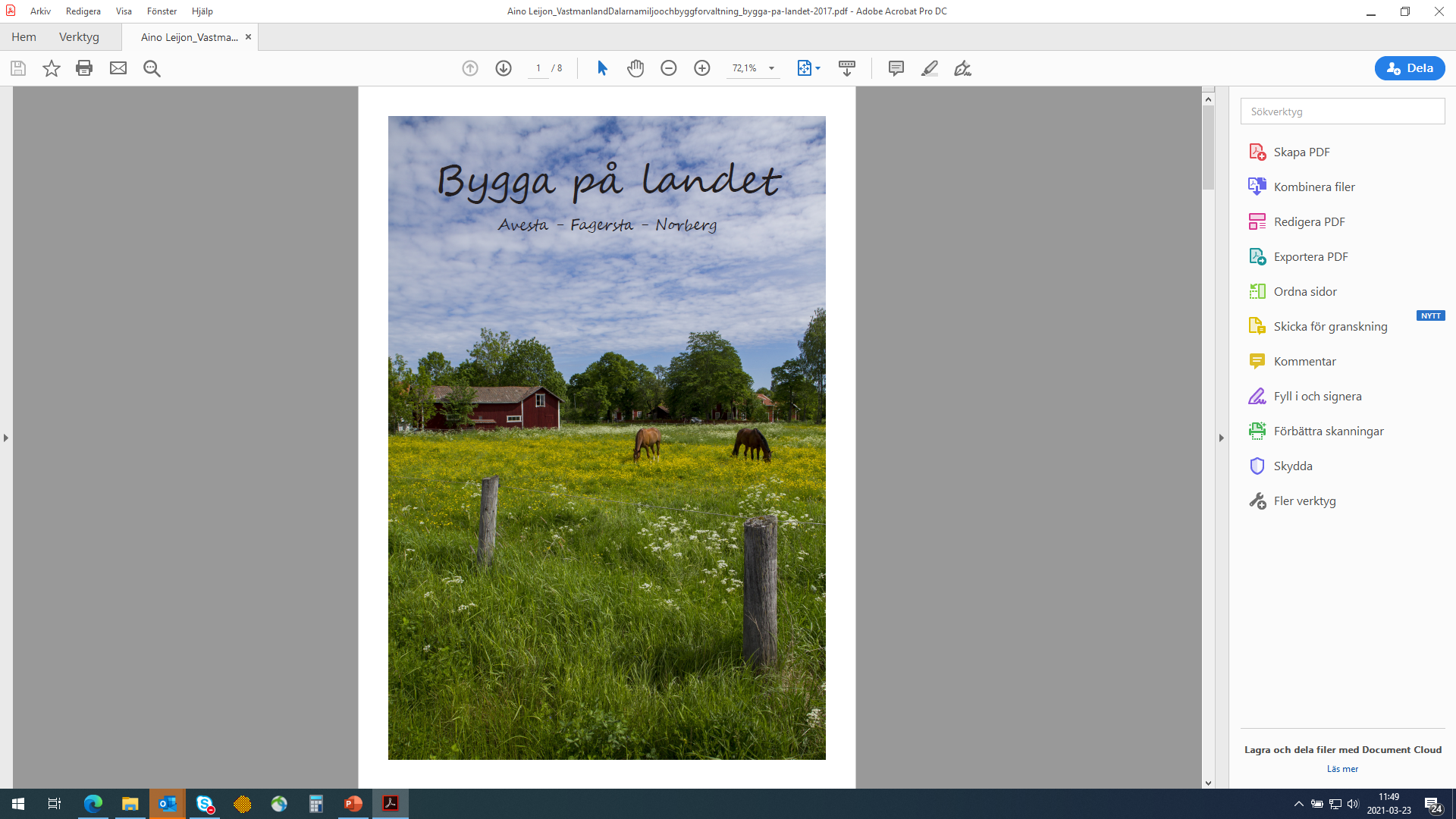 Syfte 3. Vägleda & inspirera

Stimulera byggande på landsbygden
Politiska ställningstaganden klara för snabbare handläggning
[Speaker Notes: Antog vägledningen Bygga på landet 2017 i syfte att uppmuntra till byggande på landsbygden vilket underlättas av klarare besked, snabbare handläggning av bygglov, att ha några ställningstaganden redo.]
Arkitekturstrategi: Avesta, Fagersta och Norberg
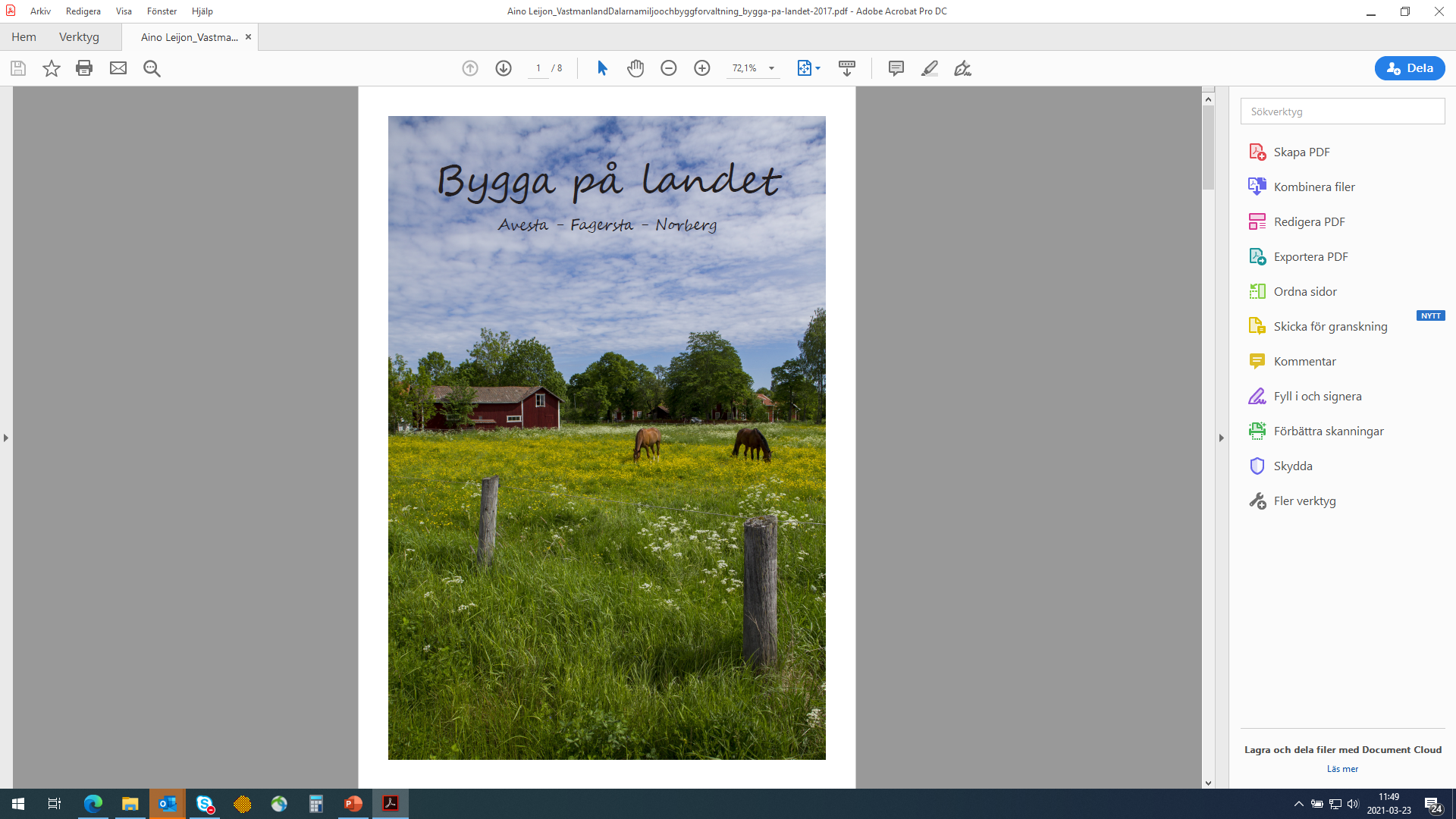 Rekommendationer om:
Placering
Volym & proportioner
Material, färg och detaljer
[Speaker Notes: Syftet med vägledningen är att personer som funderar på att bygga något ska få ta del av rekommendationerna tidigt i planeringsprocessen. Då kan de välja hustyp med stöd av de råd och tips på utformning och placering som finns. Allra bäst är det om den som ska bygga kan ta del av rekommendationerna redan innan de lämnar in sin bygglovsansökan. Om de får med sig råden redan inför ett förhandsbesked finns mer utrymme att fundera över utseende och hustyp innan det slutgiltiga beslutet tas.]
Arkitekturstrategi: Avesta, Fagersta och Norberg
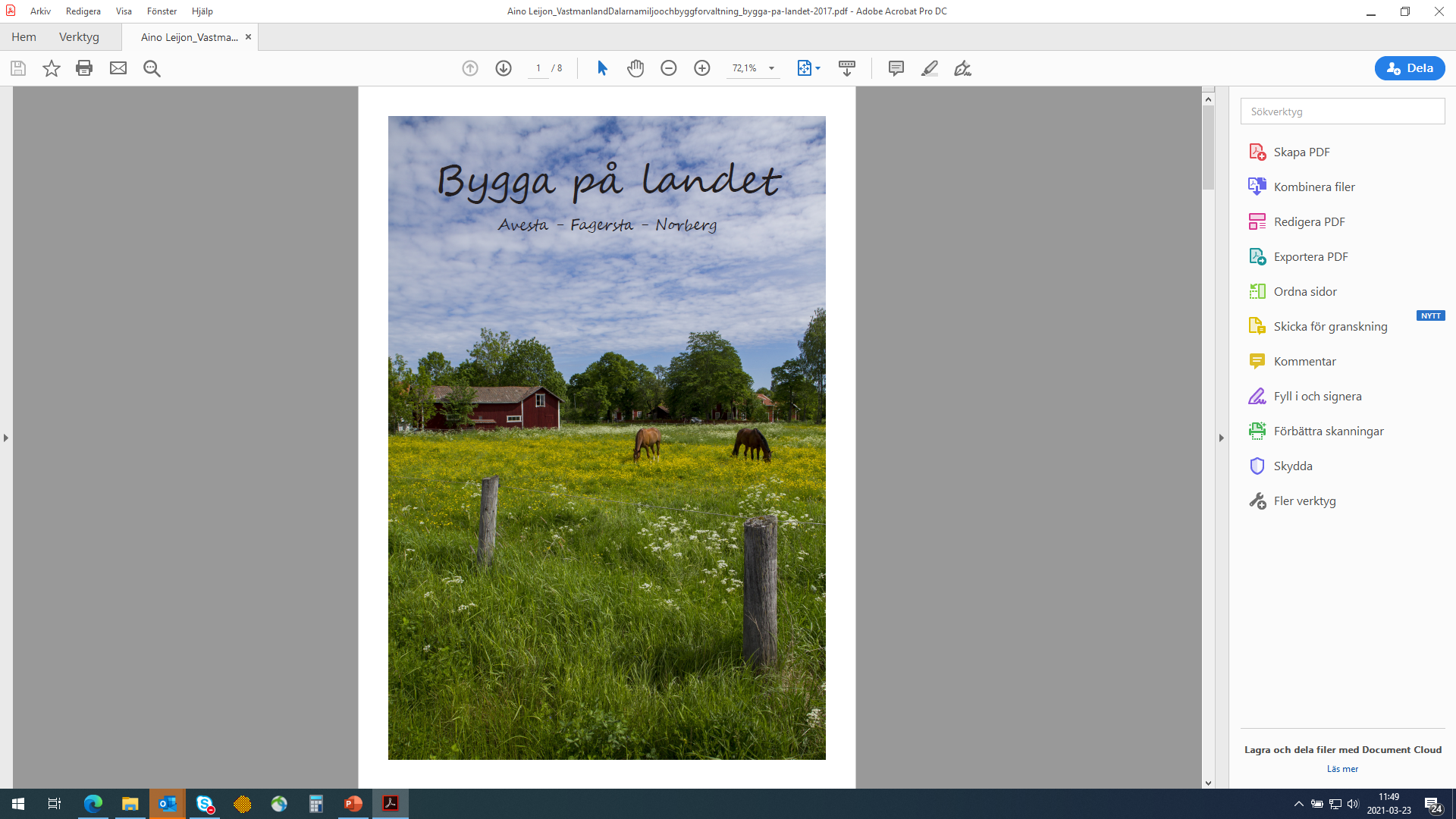 Placering
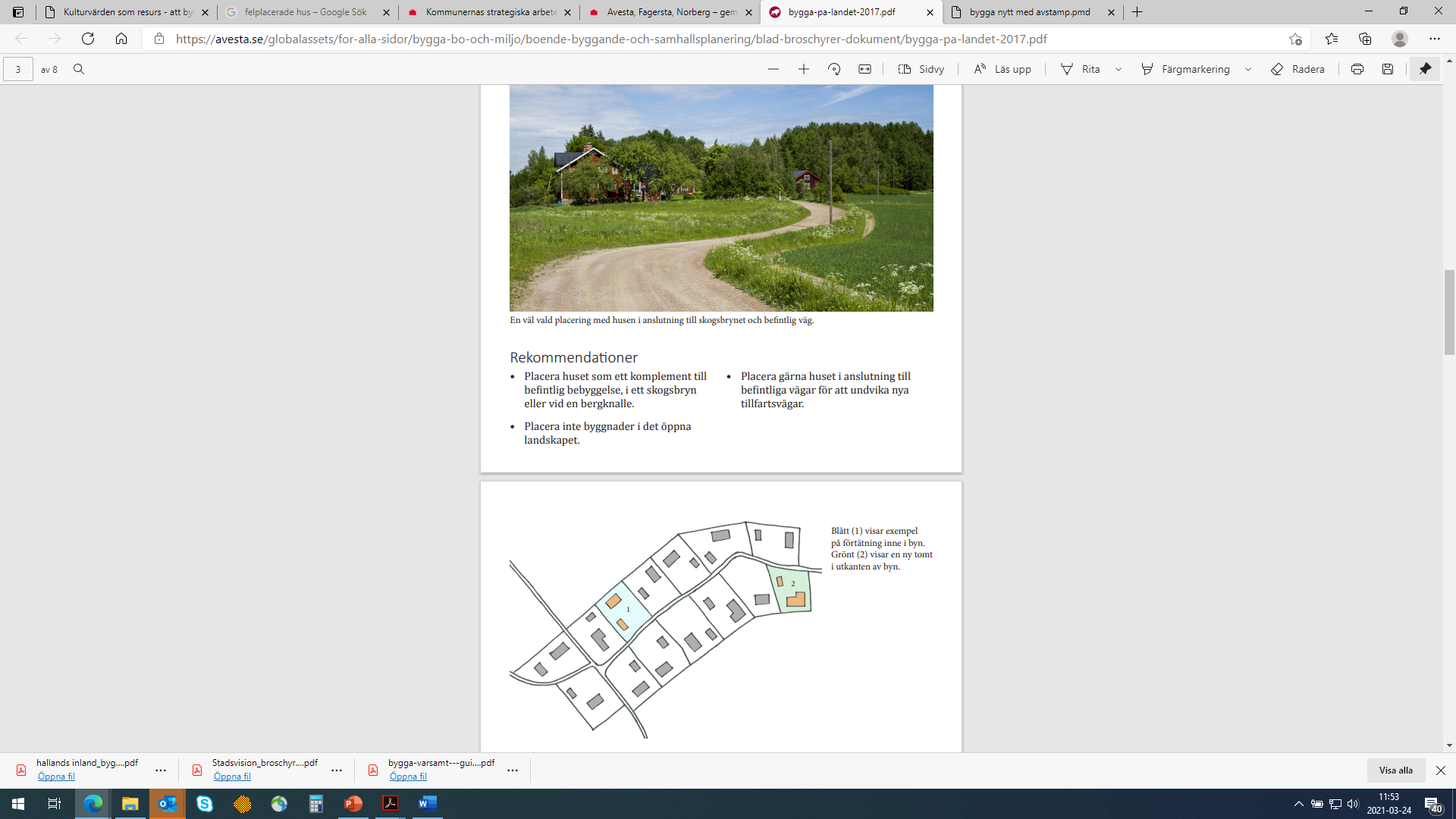 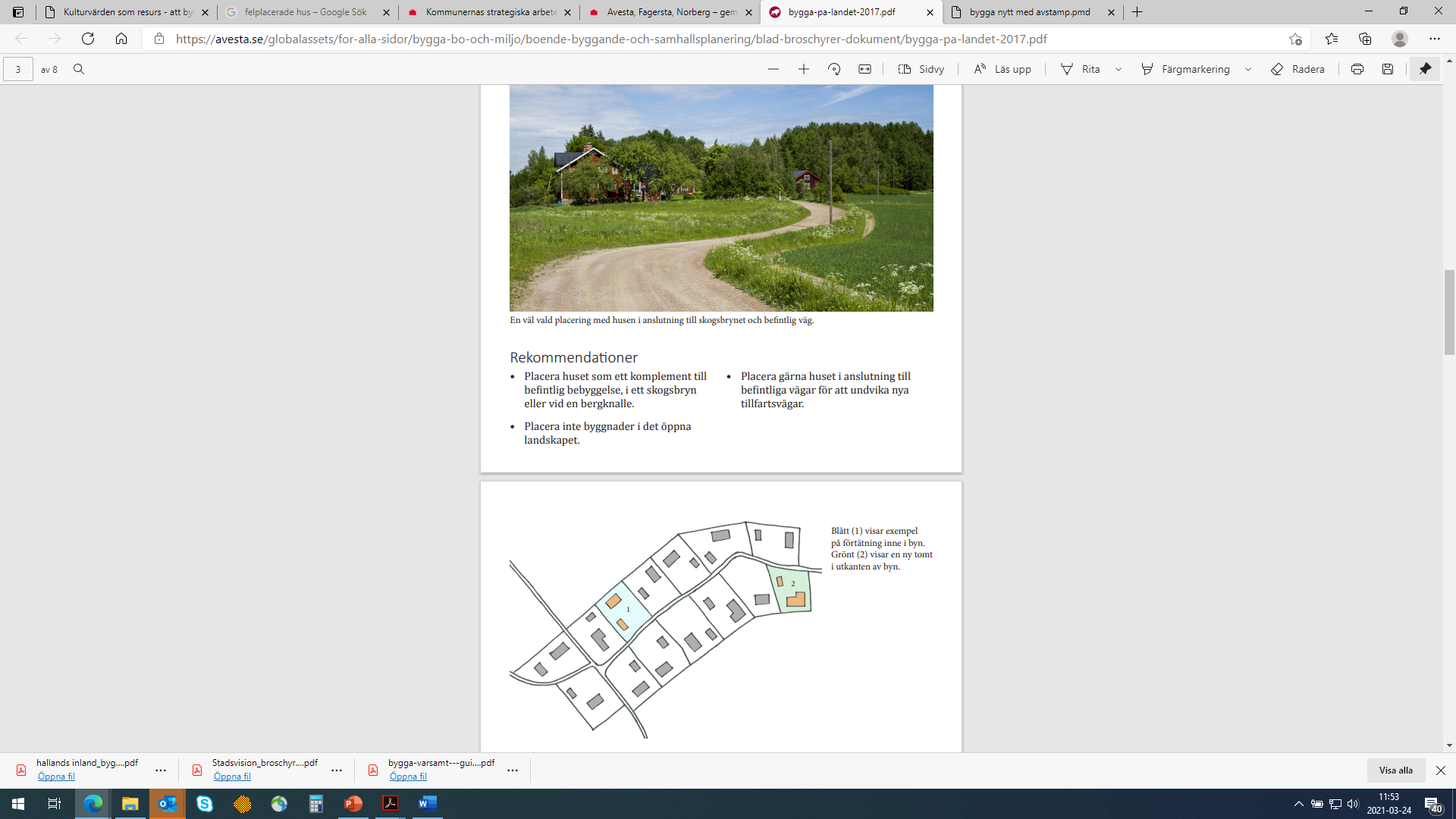 [Speaker Notes: Den beskriver hur det kan ske genom lämplig lokalisering av en byggnad i landskapet och på tomten, genom att exempelvis placera den som ett komplement till befintlig bebyggelse, i ett skogsbryn eller vid en bergknalle. Här ges även rekommendationer kring husets proportioner samt val av material, färg och detaljer.]
Arkitekturstrategi: Avesta, Fagersta och Norberg
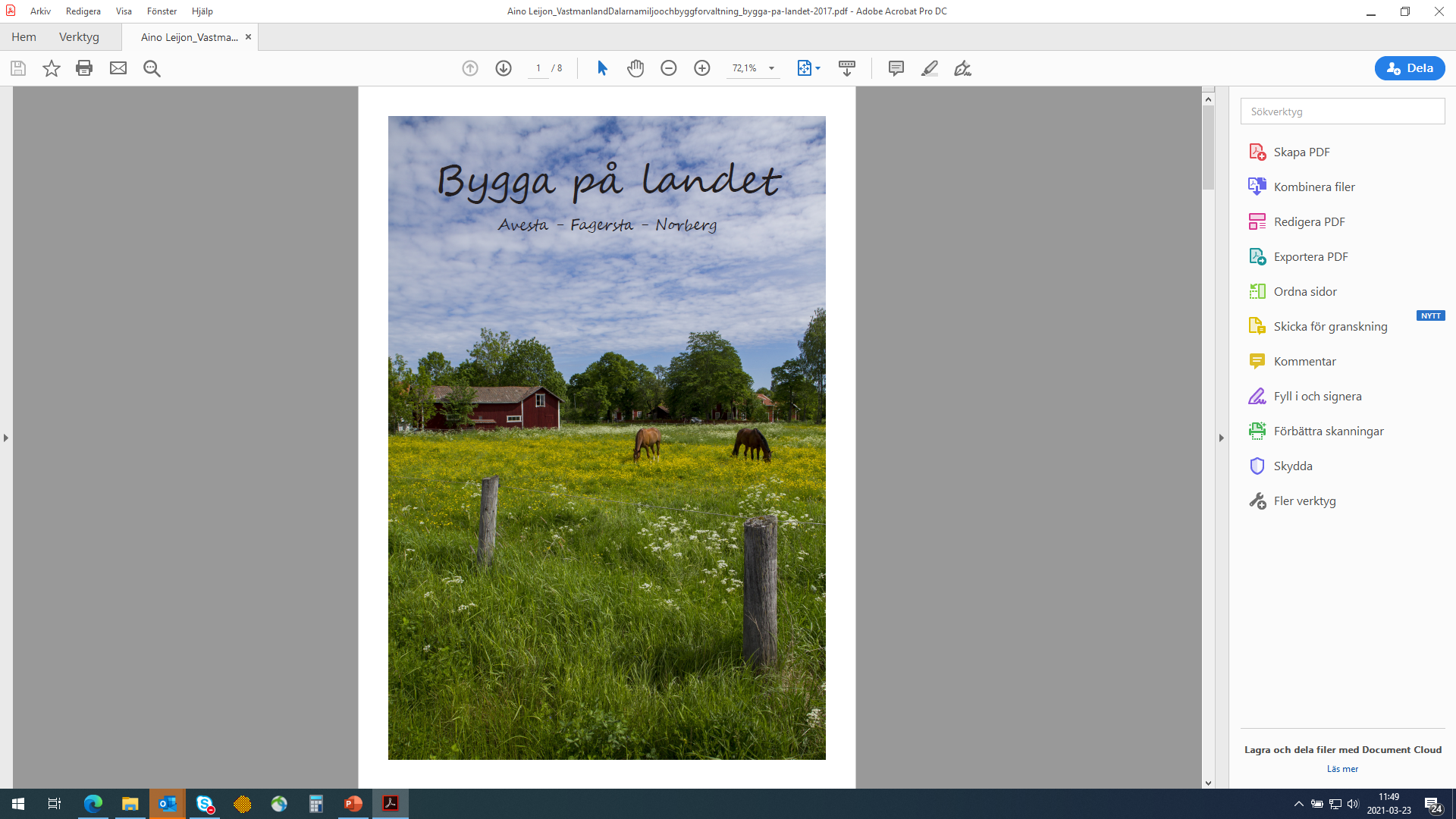 Volym & proportioner

Undvik att bygga breda hus.
Gör inte husen onödigt låga.
Välj enkla rätvinkliga husvolymer.
Låt inte takets volym dominera över fasadens
Låt inte inglasade uterum dominera över bostadshuset
Låt inte garage och andra uthus dominera över bostadshuset
[Speaker Notes: När det gällde utformningen av vägledningen hämtades inspiration från andra likande dokument, det blev en kortfattad vägledning med slutsatser i punktform och som med hjälp av bilder och illustrationer fokuserar på att lyfta positiva och bra exempel på sådant som fungerar.]
Arkitekturstrategi: Avesta, Fagersta och Norberg
Material, färg och detaljer

Undvik avskiljande midjeband.
Välj hellre stående panel än liggande panel.
På landet passar oftast ett symmetriskt sadeltak i lutningen 22-34° bäst. 
Låt huset ha mer väggyta än fönster. Undvik stora glasade partier.
Sträva efter att fönstren i så stor utsträckning som möjligt blir lika stora på hela huset.
Fönstren bör ha mittpost.
Använd inte klara och kraftigt lysande färger. Använd istället dova färger som harmoniserar med naturens färger t.ex. falurött, brunt, grönt och grått. Använd starkare kulörer endast till detaljer.
Farstukvistar bör utformas enkelt och förses med sadeltak.
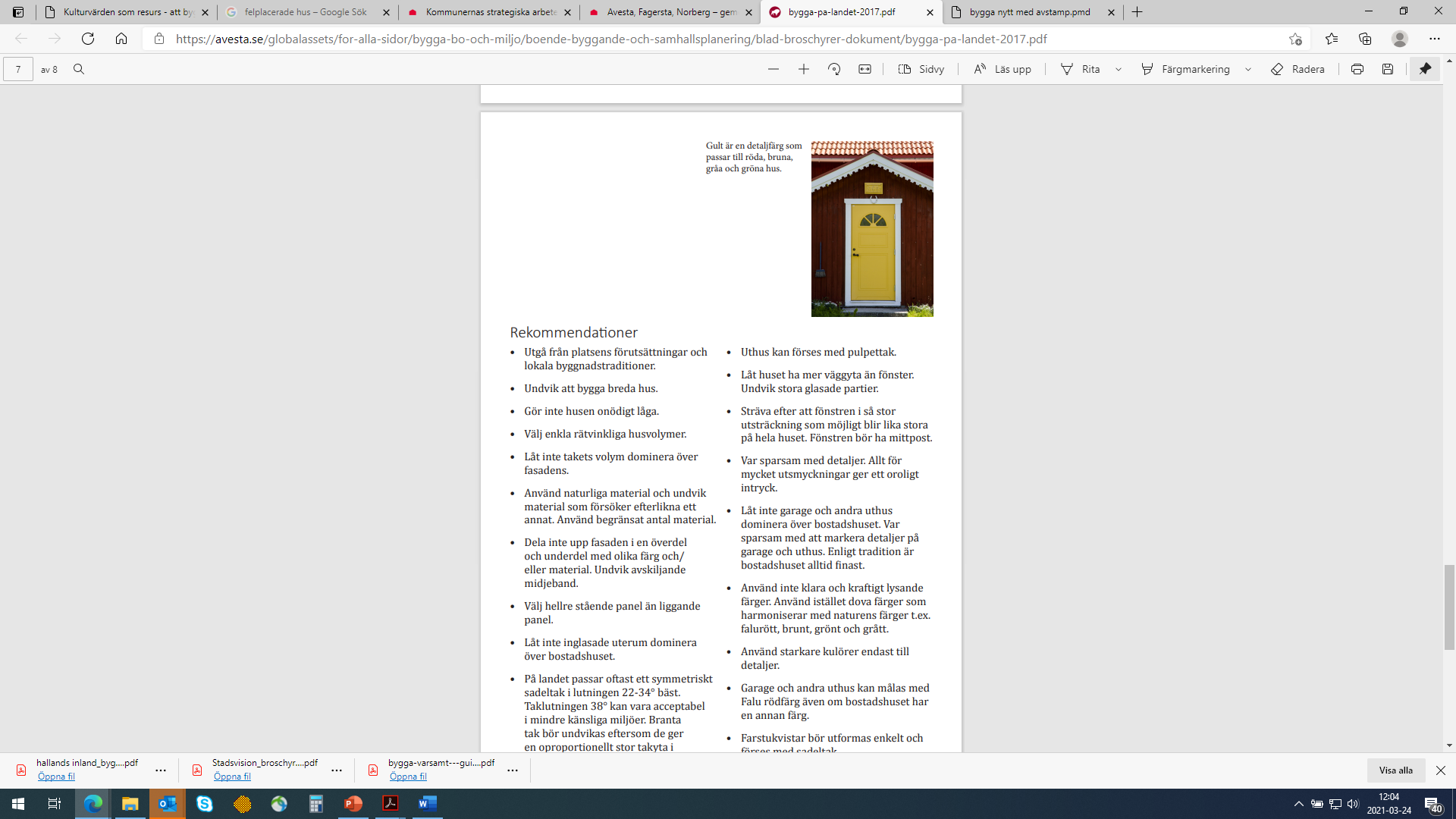 [Speaker Notes: Det betyder inte att det nya behöver byggas på gammalt vis utan att man kan skapa något modernt och samtida men med utgångspunkt i vägledningen.]
Slutligen… ännu fler kommunala arkitekturstrategier för landsbygden att hitta inspiration i
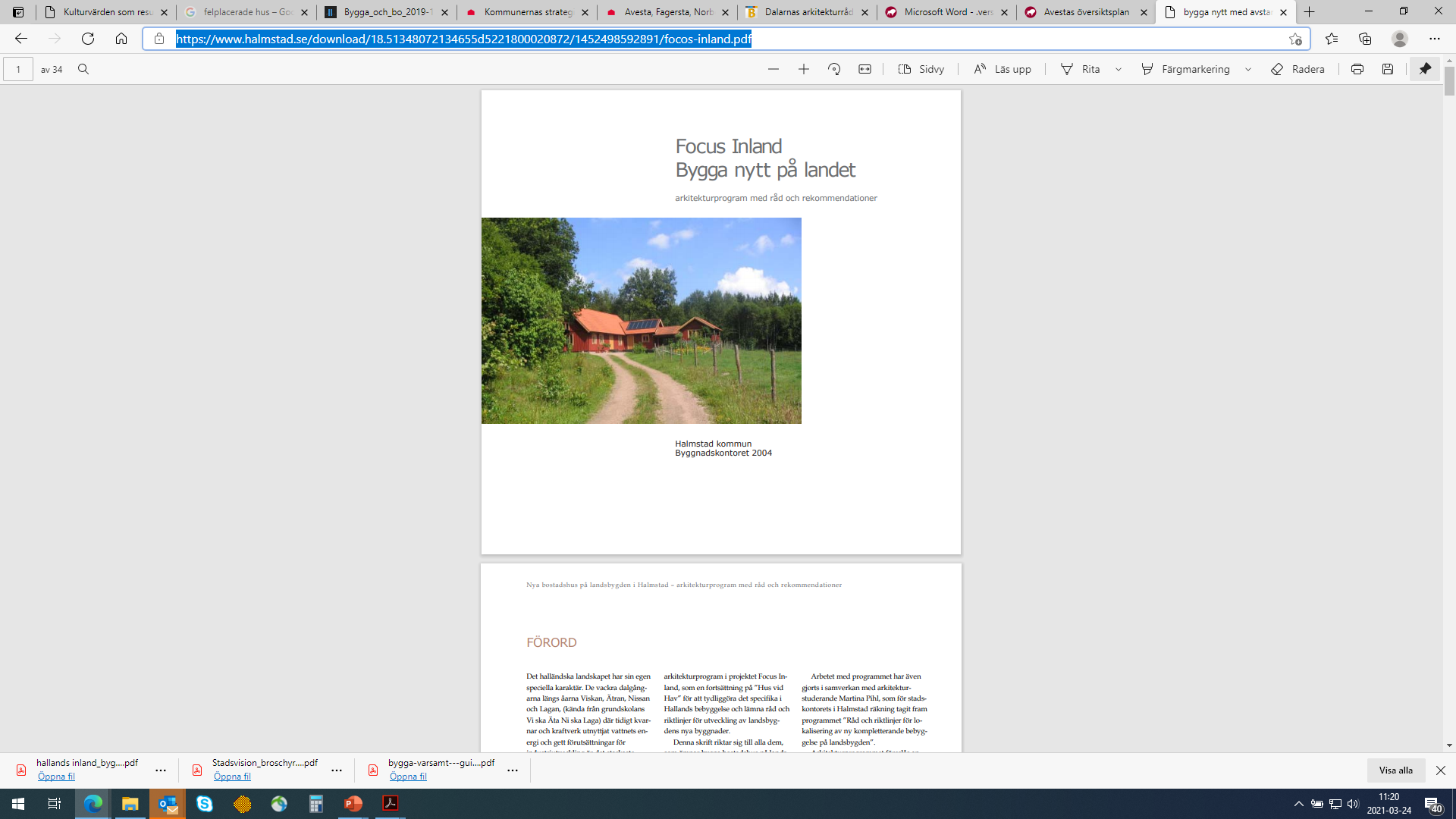 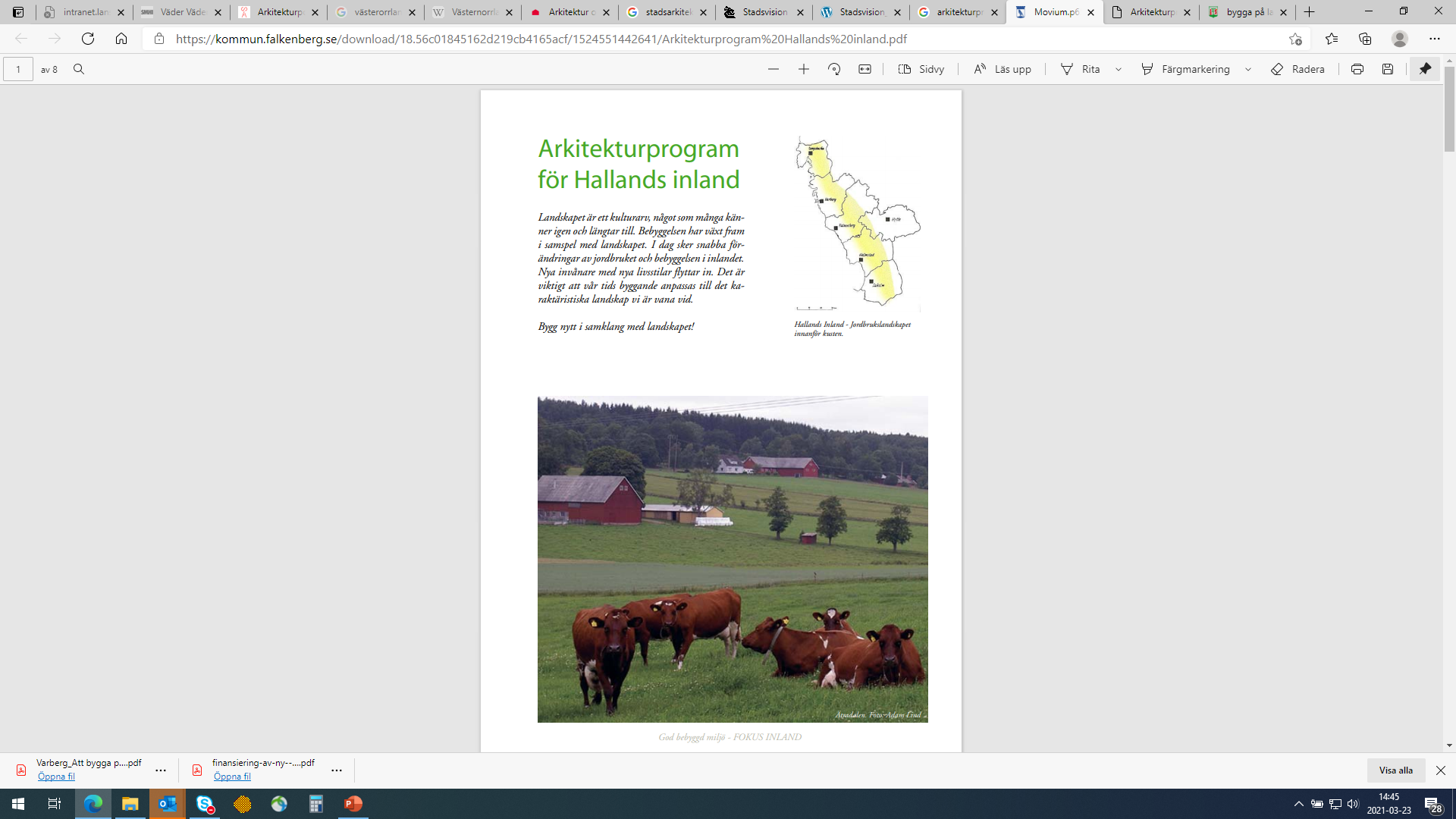 Halmstads kommun
Hallands kommuner
Övre Dalarnas kommuner
[Speaker Notes: Det finns fler arkitekturprogram som är mer detaljerade och rika i sitt innehåll som man kan hitta mer inspiration till.]
Fråga:I vilken grad anpassar vi i länet, ny bebyggelse och bevarar kulturvärden i landskapet?
Bildkälla: Sydsvenskan
[Speaker Notes: Räcker de kommunala verktygen översiktsplan, tematiskt tillägg i form av kulturmiljöplan eller arbetet med områdesbestämmelser?
Finns det ett behov av råd och riktlinjer för att bygga nytt på landsbygden i Västernorrlands län? Vilka behov ser ni av kommunalt antagna strategier för att arbeta med de här frågorna?]
Fråga:I vilken grad anpassar vi i länet, ny bebyggelse och bevarar kulturvärden i landskapet?
Räcker de kommunala verktygen: översiktsplan, kulturmiljöplan, områdesbestämmelser och bygglov?
Bildkälla: Sydsvenskan
[Speaker Notes: Räcker de kommunala verktygen översiktsplan, tematiskt tillägg i form av kulturmiljöplan eller arbetet med områdesbestämmelser?
Finns det ett behov av arkitekturstrategier som ger råd och riktlinjer för att bygga nytt på landsbygden i Västernorrlands län? Vilka behov ser ni?]
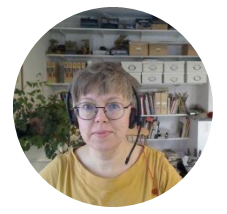 Kontaktuppgifter för stora & små frågor
om gestaltad livsmiljö:
karin.hermans@lansstyrelsen.se
”Vi är en utvecklingsinriktad myndighet som bygger ett hållbart samhälle”